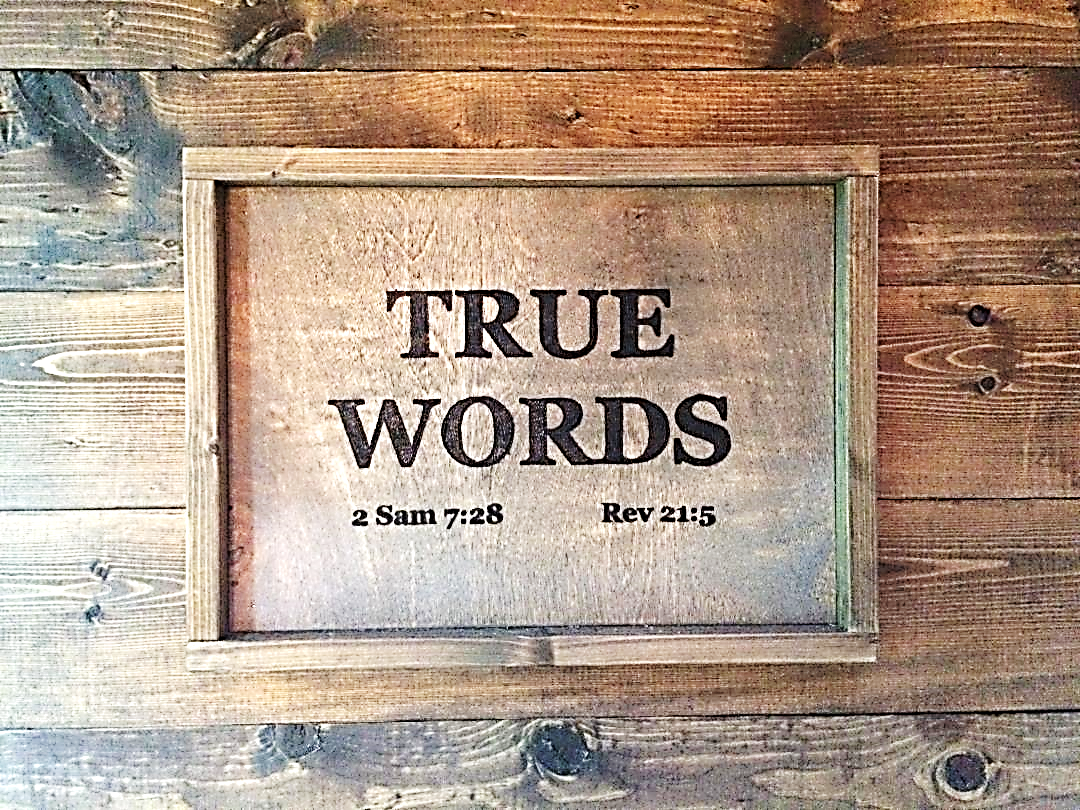 SERMON TITLE
LOVE THY NEIGHBOR AS THYSELF
John 1:1   In the beginning was the Word, and the Word was with God, and the Word was God.
True Words Christian Church
Matthew 22:37-40   Jesus said unto him, Thou shalt love the Lord thy God with all thy heart, and with all thy soul, and with all thy mind.  38 This is the first and great commandment.
True Words Christian Church
Deuteronomy 6:4-9   Hear, O Israel: The LORD our God is one LORD:  5 And thou shalt love the LORD thy God with all thine heart, and with all thy soul, and with all thy might.  6 And these words, which I command thee this day, shall be in thine heart:  7 And thou shalt teach them diligently unto thy children, and shalt talk of them when thou sittest in thine house, and when thou walkest by the way, and when thou liest down, and when thou risest up.  8 And thou shalt bind them for a sign upon thine hand, and they shall be as frontlets between thine eyes.  9 And thou shalt write them upon the posts of thy house, and on thy gates.
True Words Christian Church
Matthew 22:39-40   And the second is like unto it, Thou shalt love thy neighbour as thyself.  40 On these two commandments hang all the law and the prophets.
True Words Christian Church
Leviticus 19:18   Thou shalt not avenge, nor bear any grudge against the children of thy people, but thou shalt love thy neighbour as thyself: I am the LORD.
True Words Christian Church
Leviticus 18:22   Thou shalt not lie with mankind, as with womankind: it is abomination.
True Words Christian Church
Leviticus 20:13   If a man also lie with mankind, as he lieth with a woman, both of them have committed an abomination: they shall surely be put to death; their blood shall be upon them.
True Words Christian Church
Luke 10:25-27   And, behold, a certain lawyer stood up, and tempted him, saying, Master, what shall I do to inherit eternal life?  26 He said unto him, What is written in the law? how readest thou?  27 And he answering said, Thou shalt love the Lord thy God with all thy heart, and with all thy soul, and with all thy strength, and with all thy mind; and thy neighbour as thyself.
True Words Christian Church
Luke 10:28   And he said unto him, Thou hast answered right: this do, and thou shalt live.
True Words Christian Church
Luke 10:29   But he, willing to justify himself, said unto Jesus, And who is my neighbour?
True Words Christian Church
Luke 10:30   And Jesus answering said, A certain man went down from Jerusalem to Jericho, and fell among thieves, which stripped him of his raiment, and wounded him, and departed, leaving him half dead.
True Words Christian Church
Luke 10:31   And by chance there came down a certain priest that way: and when he saw him, he passed by on the other side.
True Words Christian Church
Luke 10:32   And likewise a Levite, when he was at the place, came and looked on him, and passed by on the other side.
True Words Christian Church
Luke 10:33   But a certain Samaritan, as he journeyed, came where he was: and when he saw him, he had compassion on him,
True Words Christian Church
Luke 10:33-34   But a certain Samaritan, as he journeyed, came where he was: and when he saw him, he had compassion on him,  34 And went to him, and bound up his wounds, pouring in oil and wine, and set him on his own beast, and brought him to an inn, and took care of him.
True Words Christian Church
Luke 10:35   And on the morrow when he departed, he took out two pence, and gave them to the host, and said unto him, Take care of him; and whatsoever thou spendest more, when I come again, I will repay thee.
True Words Christian Church
Luke 10:36-37   Which now of these three, thinkest thou, was neighbour unto him that fell among the thieves?  37 And he said, He that shewed mercy on him. Then said Jesus unto him, Go, and do thou likewise.
True Words Christian Church
Deuteronomy 7:26   Neither shalt thou bring an abomination into thine house, lest thou be a cursed thing like it: but thou shalt utterly detest it, and thou shalt utterly abhor it; for it is a cursed thing.
True Words Christian Church
1 John 5:3   For this is the love of God, that we keep his commandments: and his commandments are not grievous.
True Words Christian Church
Luke 17:2   It were better for him that a millstone were hanged about his neck, and he cast into the sea, than that he should offend one of these little ones.
True Words Christian Church
Deuteronomy 21:18-21   If a man have a stubborn and rebellious son, which will not obey the voice of his father, or the voice of his mother, and that, when they have chastened him, will not hearken unto them:  19 Then shall his father and his mother lay hold on him, and bring him out unto the elders of his city, and unto the gate of his place;  20 And they shall say unto the elders of his city, This our son is stubborn and rebellious, he will not obey our voice; he is a glutton, and a drunkard.  21 And all the men of his city shall stone him with stones, that he die: so shalt thou put evil away from among you; and all Israel shall hear, and fear.
True Words Christian Church
Genesis 44:4   And when they were gone out of the city, and not yet far off, Joseph said unto his steward, Up, follow after the men; and when thou dost overtake them, say unto them, Wherefore have ye rewarded evil for good?
True Words Christian Church
Psalm 38:19-20   But mine enemies are lively, and they are strong: and they that hate me wrongfully are multiplied.  20 They also that render evil for good are mine adversaries; because I follow the thing that good is.
True Words Christian Church
Proverbs 17:13   Whoso rewardeth evil for good, evil shall not depart from his house.
True Words Christian Church
Romans 12:17-21   Recompense to no man evil for evil. Provide things honest in the sight of all men.  18 If it be possible, as much as lieth in you, live peaceably with all men.  19 Dearly beloved, avenge not yourselves, but rather give place unto wrath: for it is written, Vengeance is mine; I will repay, saith the Lord.  20 Therefore if thine enemy hunger, feed him; if he thirst, give him drink: for in so doing thou shalt heap coals of fire on his head.  21 Be not overcome of evil, but overcome evil with good.
True Words Christian Church
Psalm 120:7   I am for peace: but when I speak, they are for war.
True Words Christian Church
Matthew 5:44   But I say unto you, Love your enemies, bless them that curse you, do good to them that hate you, and pray for them which despitefully use you, and persecute you;
True Words Christian Church
Luke 6:27   But I say unto you which hear, Love your enemies, do good to them which hate you,
True Words Christian Church
Luke 6:35   But love ye your enemies, and do good, and lend, hoping for nothing again; and your reward shall be great, and ye shall be the children of the Highest: for he is kind unto the unthankful and to the evil.
True Words Christian Church
Exodus 23:4-5   If thou meet thine enemy's ox or his ass going astray, thou shalt surely bring it back to him again.  5 If thou see the ass of him that hateth thee lying under his burden, and wouldest forbear to help him, thou shalt surely help with him.
True Words Christian Church
Proverbs 25:21-22   If thine enemy be hungry, give him bread to eat; and if he be thirsty, give him water to drink:  22 For thou shalt heap coals of fire upon his head, and the LORD shall reward thee.
True Words Christian Church
Leviticus 24:17   And he that killeth any man shall surely be put to death.
True Words Christian Church
Romans 12:9   Let love be without dissimulation. Abhor that which is evil; cleave to that which is good.
True Words Christian Church
Psalm 119:105   Thy word is a lamp unto my feet, and a light unto my path.
True Words Christian Church
2 Thessalonians 3:5   And the Lord direct your hearts into the love of God, and into the patient waiting for Christ.
True Words Christian Church
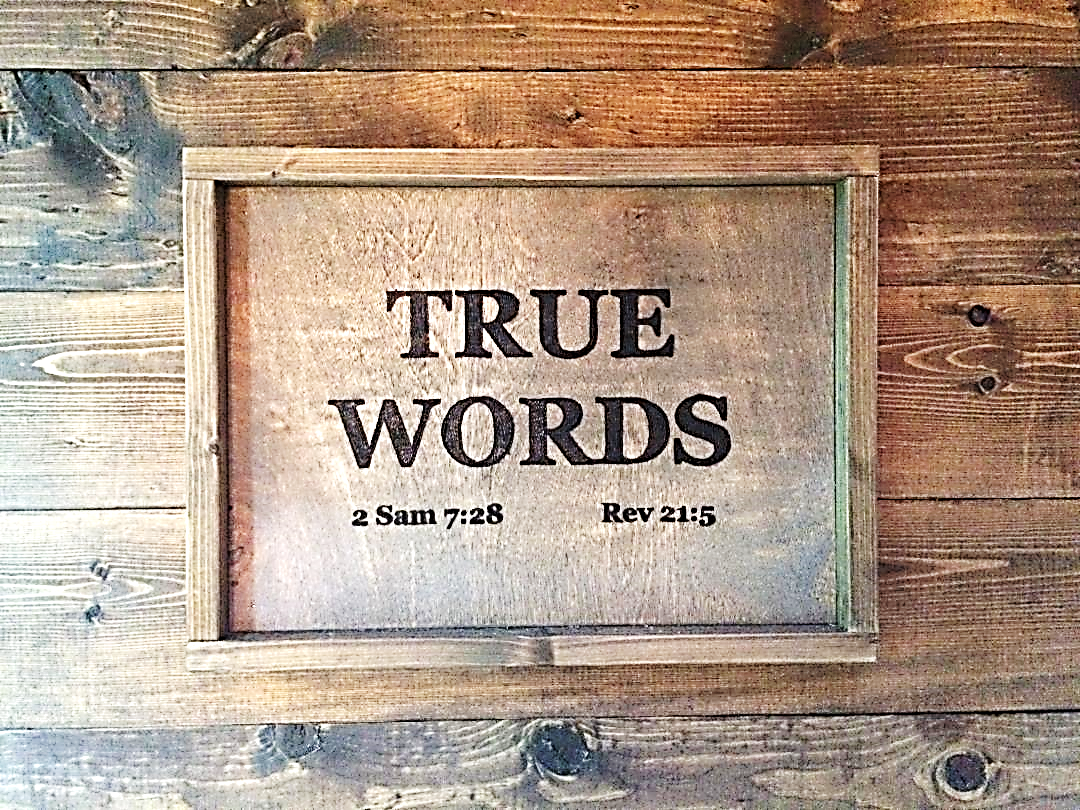